2021 Mid-Year Revenue Update
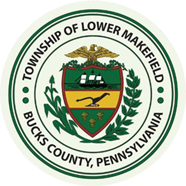 July 21, 2021
2021 Starting 
                Fund Balance

										                			Fund Balance
	
    2021 Anticipated Start				$4,130,163	
 
	2021 Actual Start							$4,564,660

	Net Effect										+ $434,497
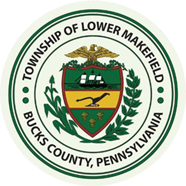 2021 Real Estate 
               Transfer Amount

    Through June 30, 2021						$766,460

    2021 Budgeted Amount						$1,500,000

    2021 Monthly Average
    Needed to Reach Budget			      $125,000

    Current 6 Month Average					$127,742
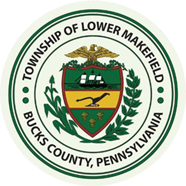 Real Estate Transfer Tax
     Over The Last 3 Years

				 Through June 30th    Year –End Number

	2019				$750,601                   $1,530,596

	2020          $539,122                    $1,508,986

	2021				$766,400						    --------------
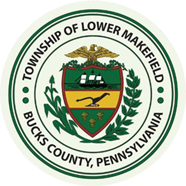 Local Service Tax (LST)
						3-Year Comparison

				  Through June 30th          Year –End
						LST Collection       Actual Collection 

	2019				$180,383                   $356,298

	2020          $182,242                   $359,593

	2021				$169,149						  -------------
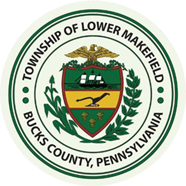 2021 Building Permits

                      Building Permits


As of June 30, 2021               $461,010

2021 Budgeted                       $775,000
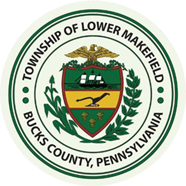 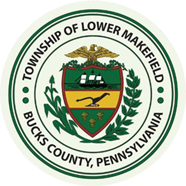 2019 - 2020 
Building Permits Collections

                      						Year-End Collections

		2019                                $951,715

		2020                                $947,908
Household Property 
						Tax Collection

                Total HH#           HH Paying Thru
																Face Period

2019           12,457                    11,955

2020           12,457                    11,980*

2021           12,457                     12,060
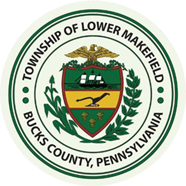 2021 Pool Collections

						        6-30 Revenue		2021 Budgeted
																	        Revenue

Memberships       $831,531              $680,142

Classes / Sales    $40,742                $125,000

YTD/ Budget         $872,273             $805,142
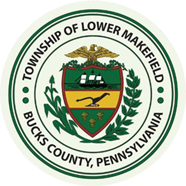 Golf Course
Food & Beverage Year To Date
																		
																		All F & B Items
																	
YTD As of June 30, 2021              $318.920.08

Versus 6 Month                             $275,850.00
Budget Amount

YTD F & B Net                            +$43,070.80

*Overall Golf Course is (Net) + 162k ahead of budget